Fig. 3.  SCFA concentration in the caecal content of rats fed the experimental diets. Bars are means ± SE. ...
Carcinogenesis, Volume 23, Issue 11, November 2002, Pages 1953–1960, https://doi.org/10.1093/carcin/23.11.1953
The content of this slide may be subject to copyright: please see the slide notes for details.
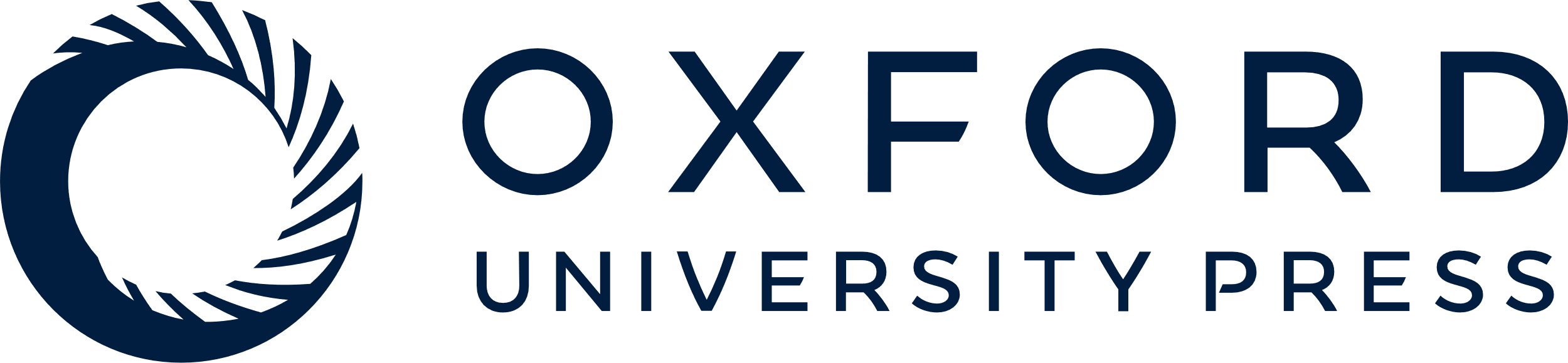 [Speaker Notes: Fig. 3.   SCFA concentration in the caecal content of rats fed the experimental diets. Bars are means ± SE. **Synergy1-treated groups (PRE and PREPRO) are significantly different ( P < 0.001) from groups not treated with Synergy1 (Controls and PRO). (Insert) Per cent of individual SCFA/total SCFA in the caecum. Means ± SE. **Synergy1-treated groups (PRE and PREPRO) are significantly different ( P < 0.001) from groups not treated with Synergy1 (Controls and PRO). 


Unless provided in the caption above, the following copyright applies to the content of this slide: © Oxford University Press]